Luka Marković Ficko 
Martin Pavlaković 
Dario Sonički 
Marko Babić 
Davor Šebalj
POREMEĆAJI U PONAŠANJU I OŠTEĆENJA MENTALNOG ZDRAVLJA
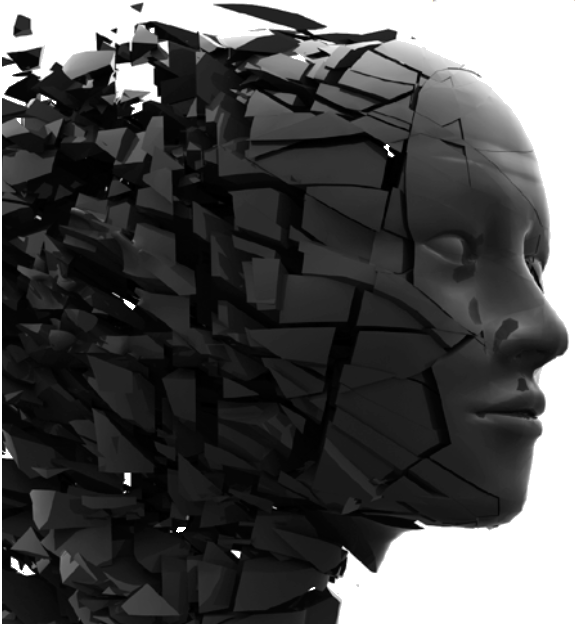 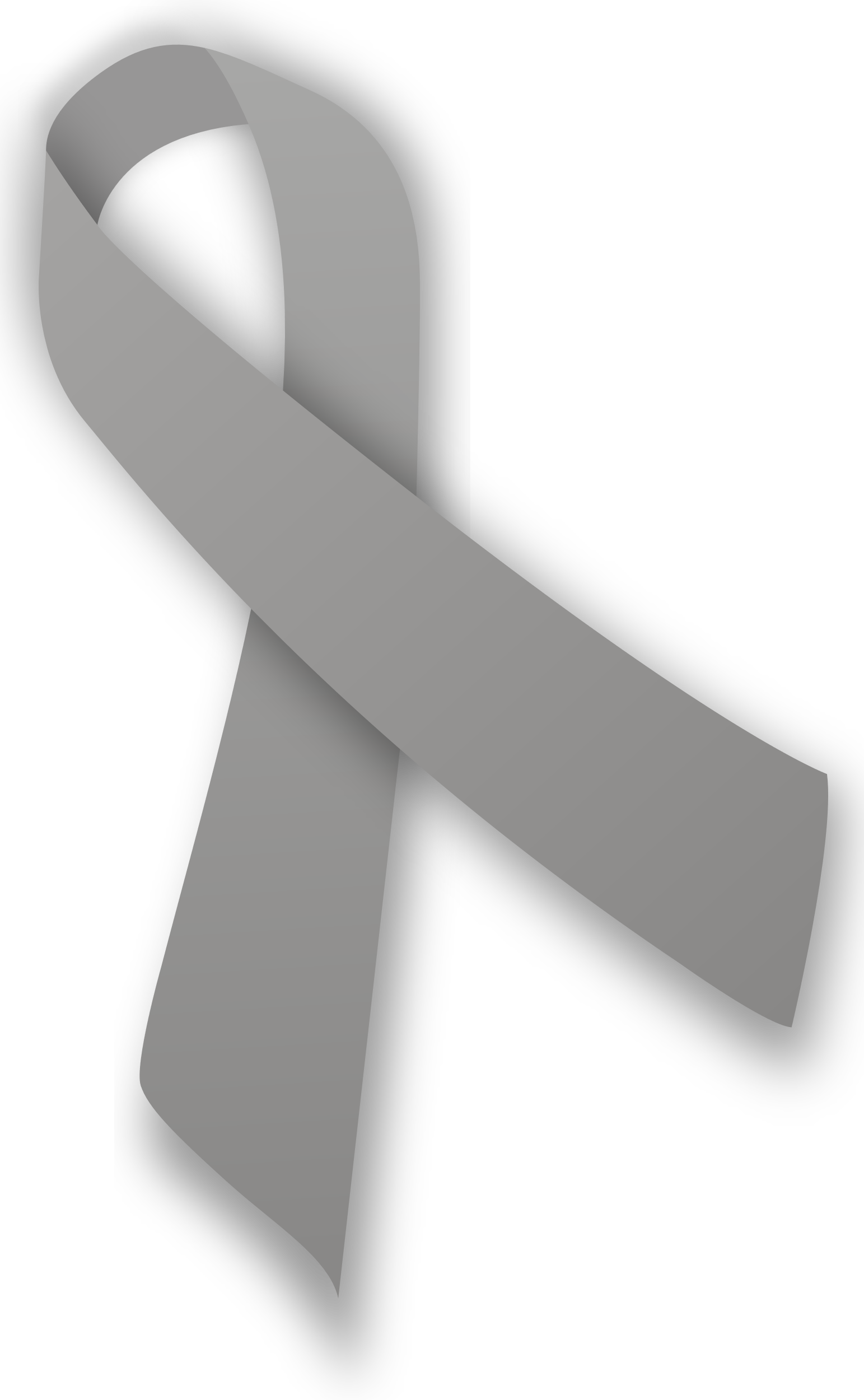 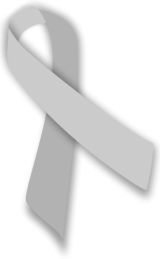 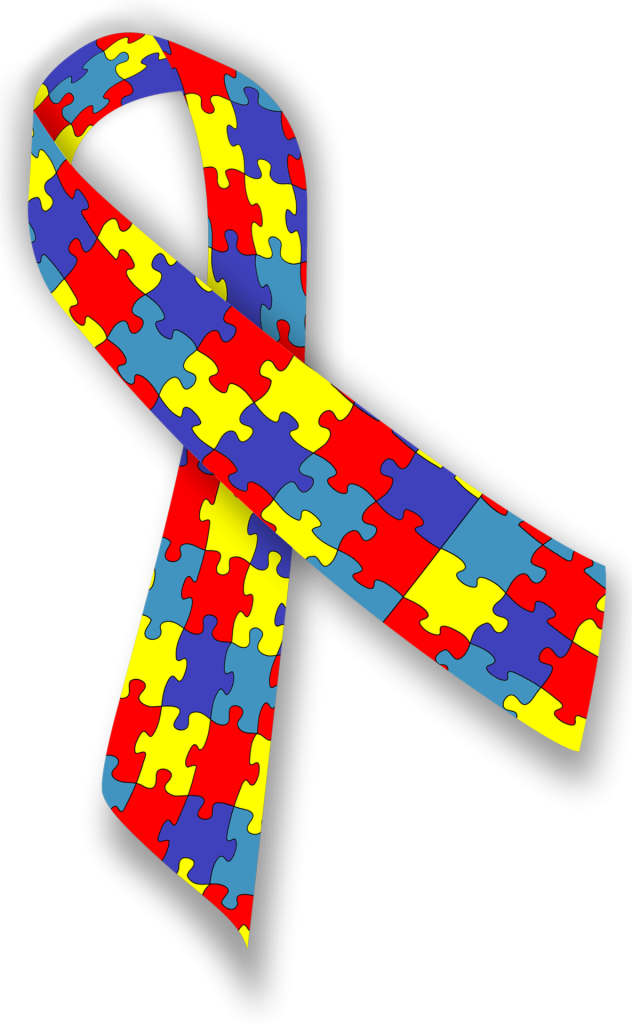 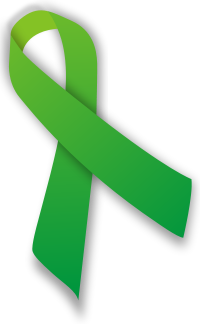 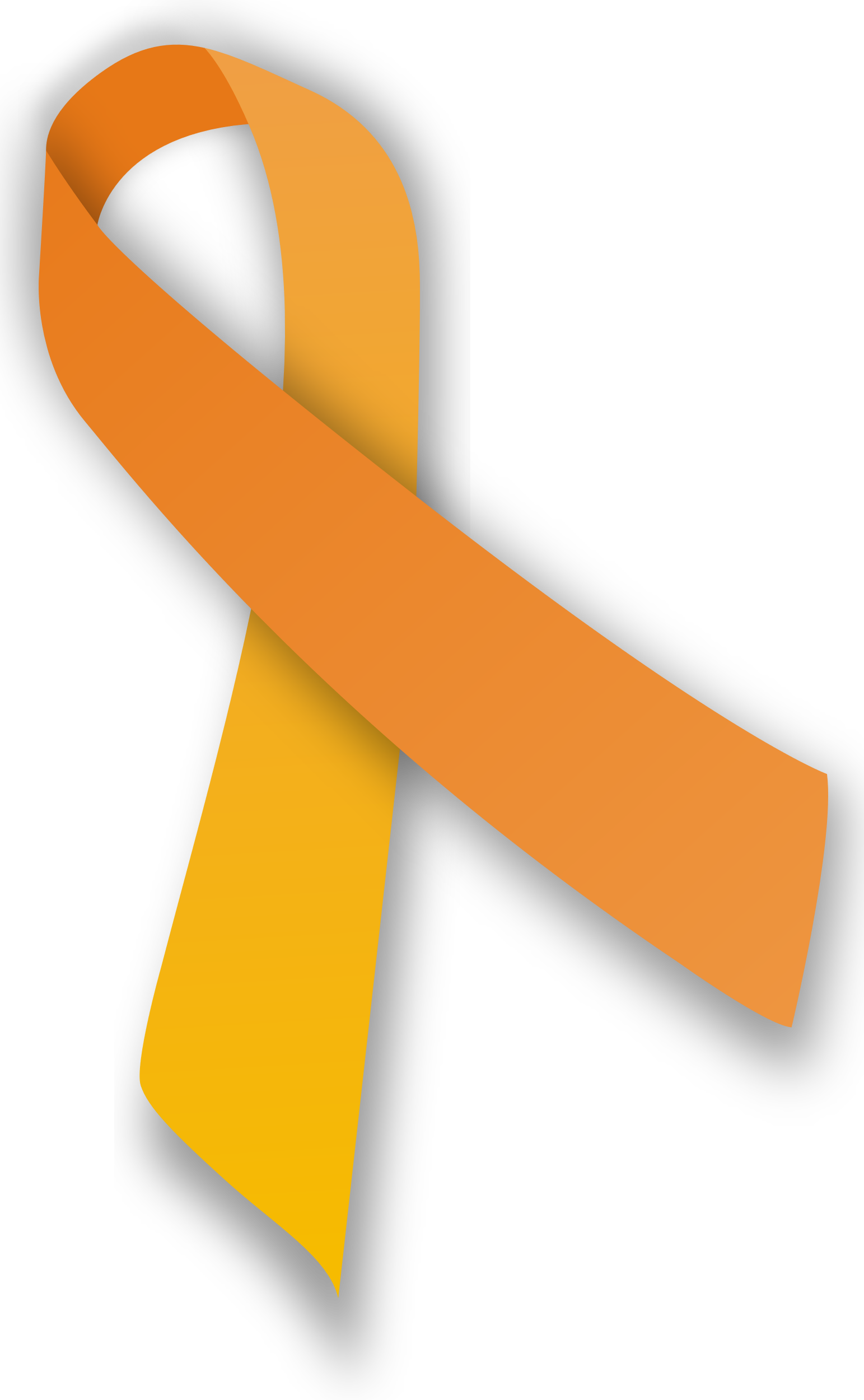 Projekt „Pristupačnost digitalne tehnologije osobama s posebnim potrebama”
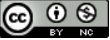 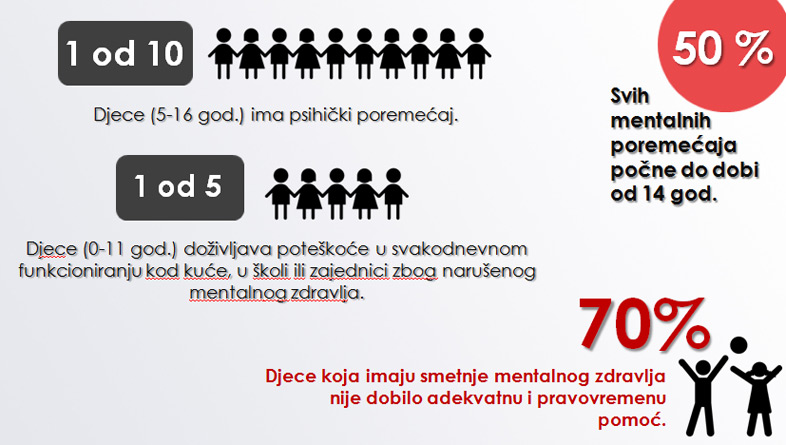 1. UVOD
relativno visoke pojavnosti
smanjuju kvalitetu života
predstavljaju jedan od prioritetnih javnozdravstvenih izazova
cilj  pobliže objasniti vrste mentalnih poremećaja
Izvor: „AZRA+“ - Akademija za roditelje A+
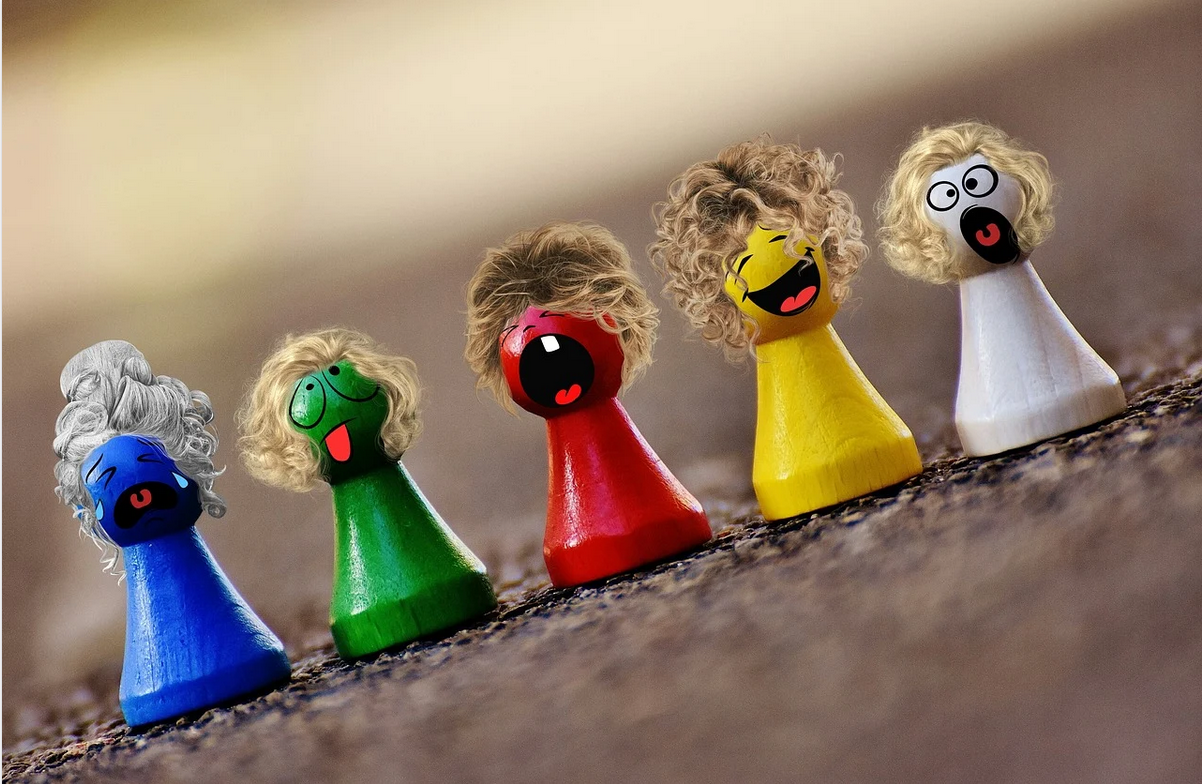 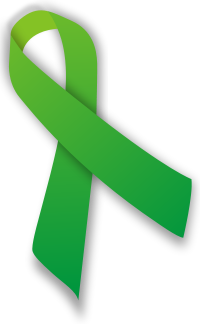 2. POREMEĆAJI RASPOLOŽENJA
emocionalni poremećaji  dulje razdoblje tuge, veselja ili oboje
u stalnom porastu gotovo svugdje u svijetu
obolijeva sve veći broj mladih
raspoloženje može biti normalno, sniženo ili povišeno
kod osoba s poremećajem raspoloženja nedostaje kontrola nad emocijama
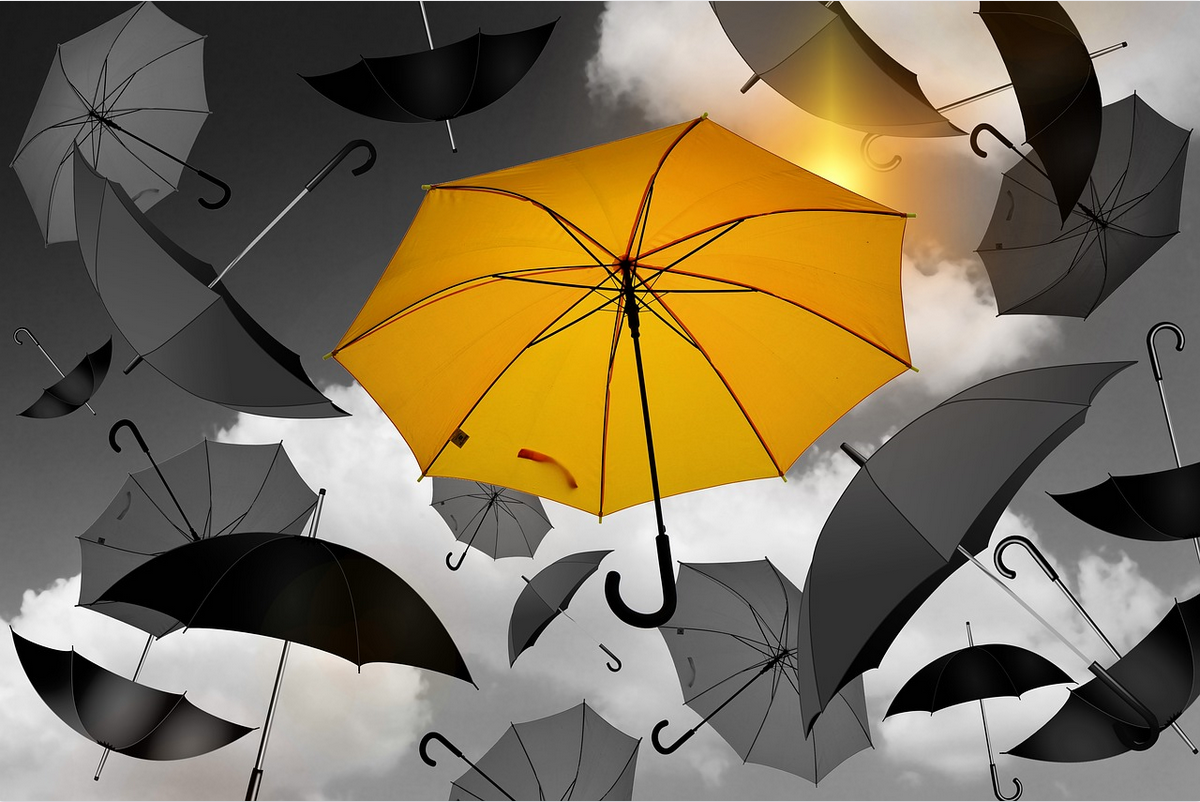 PODJELA POREMEĆAJA RASPOLOŽENJA
MANIJA (bipolarni poremećaj)
izmjena povišenog i nižeg raspoloženja
podjednako česta u muškaraca i žena 
tipično započinje u pubertetu, u dvadesetim ili tridesetim godinama
smatra se nasljednom
obično počinje depresijom koja traje od tri do šest mjeseci
DEPRESIJA (sniženo raspoloženje)
utječe na sve aspekte života 
bezvoljnost, gubitak energije, gubitak interesa, loše spavanje, problem s tekom
DISTIMIJA
lakši oblik depresivnog poremećaja 
postavljanje dijagnoze  duži period promatranja bolesnika ili uvid o ranijem ponašanju
kod trećine oboljelih javi se potreba za liječenjem
CIKLOTIMIJA
oscilacije raspoloženja
traje najmanje dvije godine 
pojavljuju se svakih nekoliko dana
kroničan, ali blaži oblik bipolarnog poremećaja
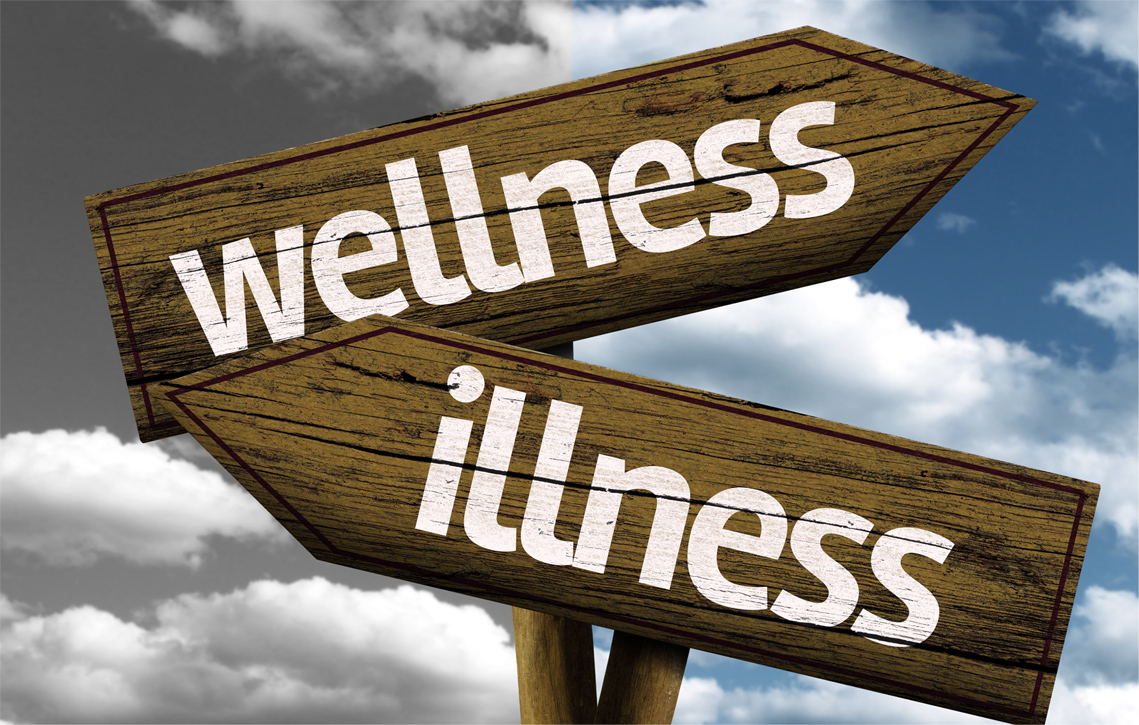 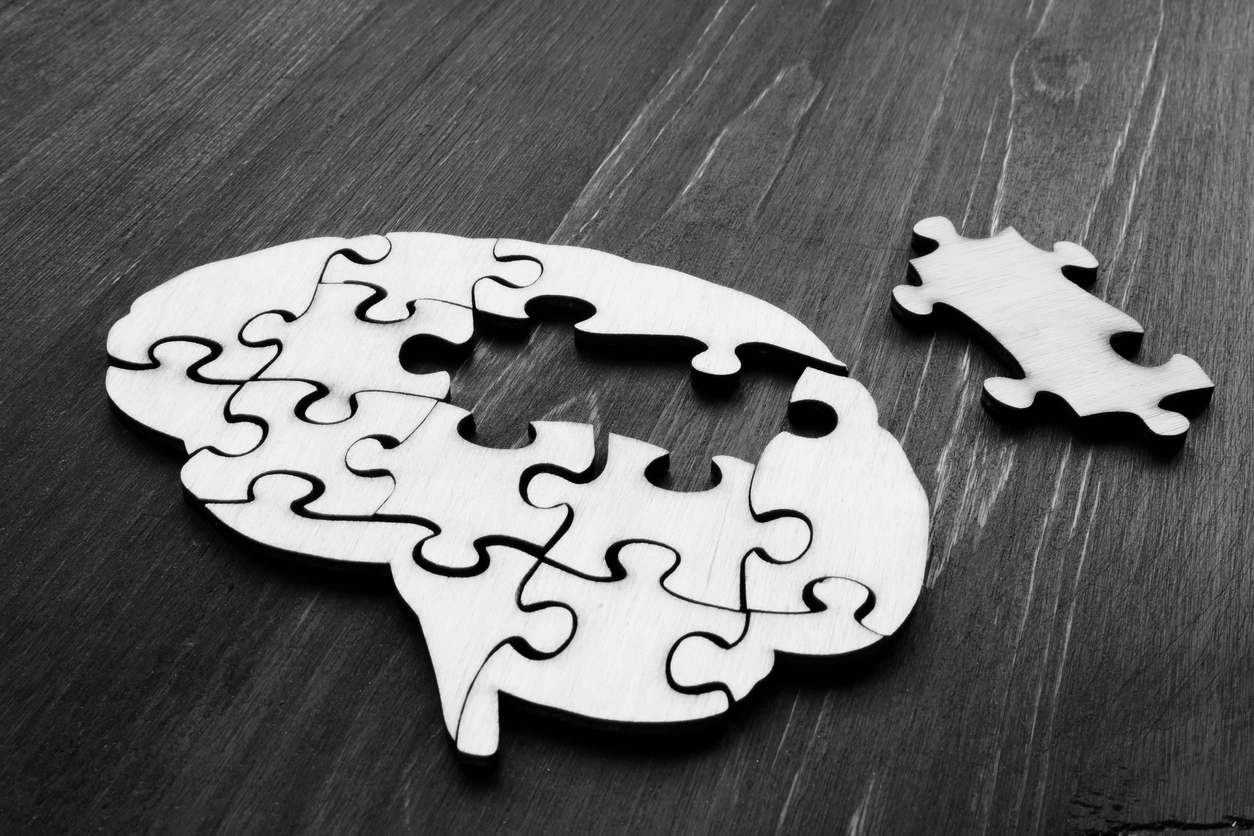 LIJEČENJE
individualan pristup
liječnik opće prakse  psihoterapeut
antidepresivi
svjetlosna terapija
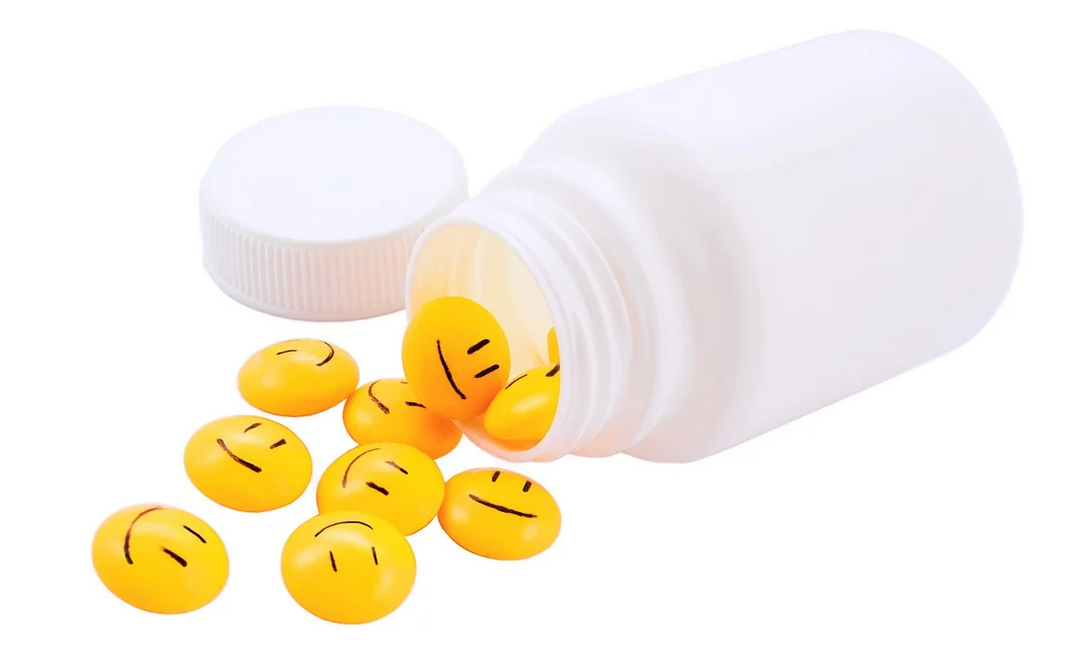 prilikom liječenja izbjegavati kofein, alkohol, nikotin i drogu
povećati tjelesnu aktivnost
konzumacija vitamina B6 ili magnezija
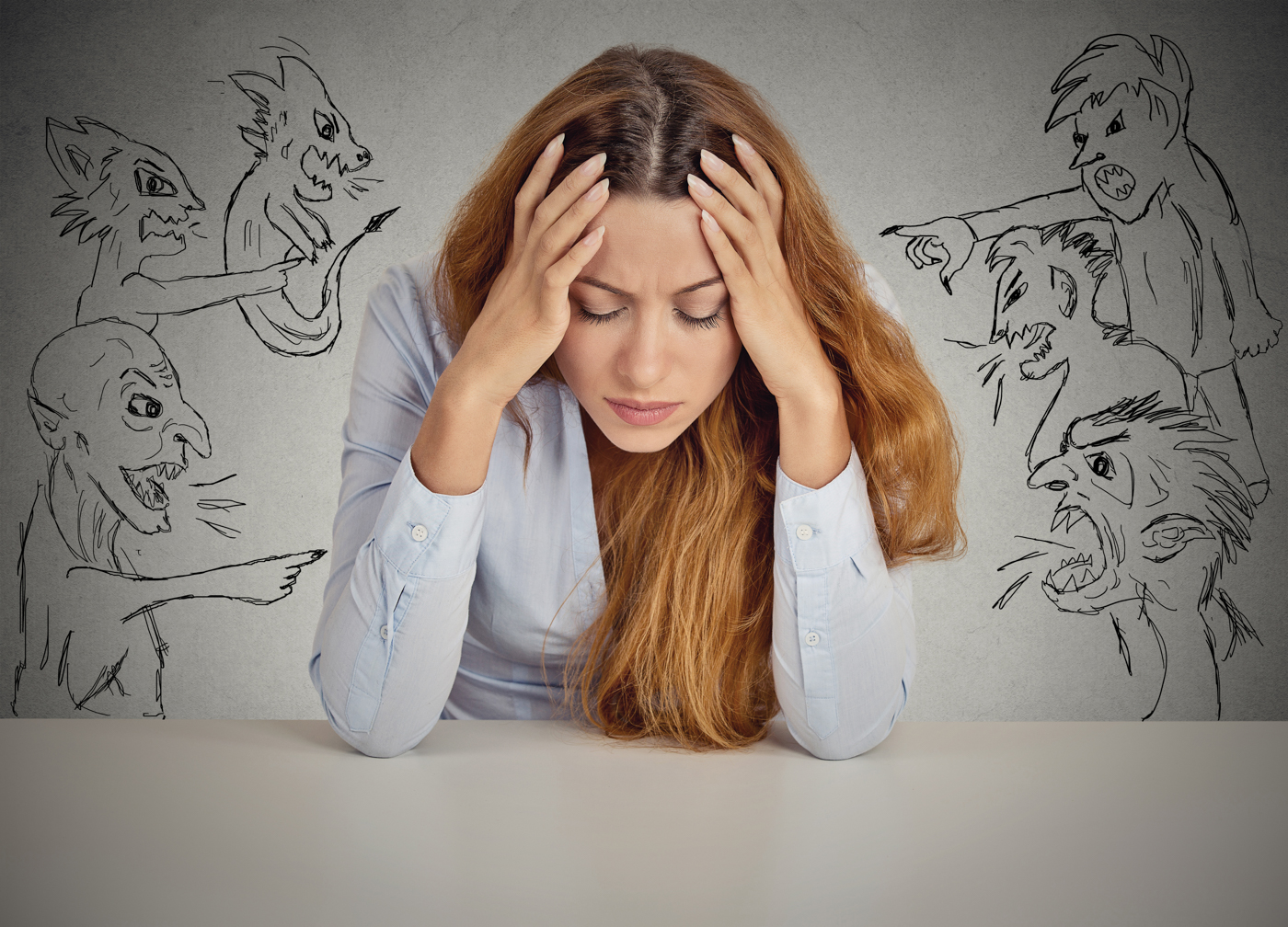 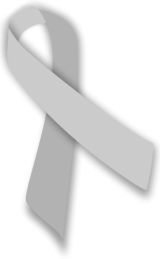 3. SHIZOFRENIJA
duševna bolest  onemogućuje razlikovanje stvarnih od nestvarnih doživljaja
bolest uzrokovana fizičkim promjenama
jedna od najčešćih psihijatrijskih bolesti
u većini bolesnika počinje u dobi od 15. do 25. godine
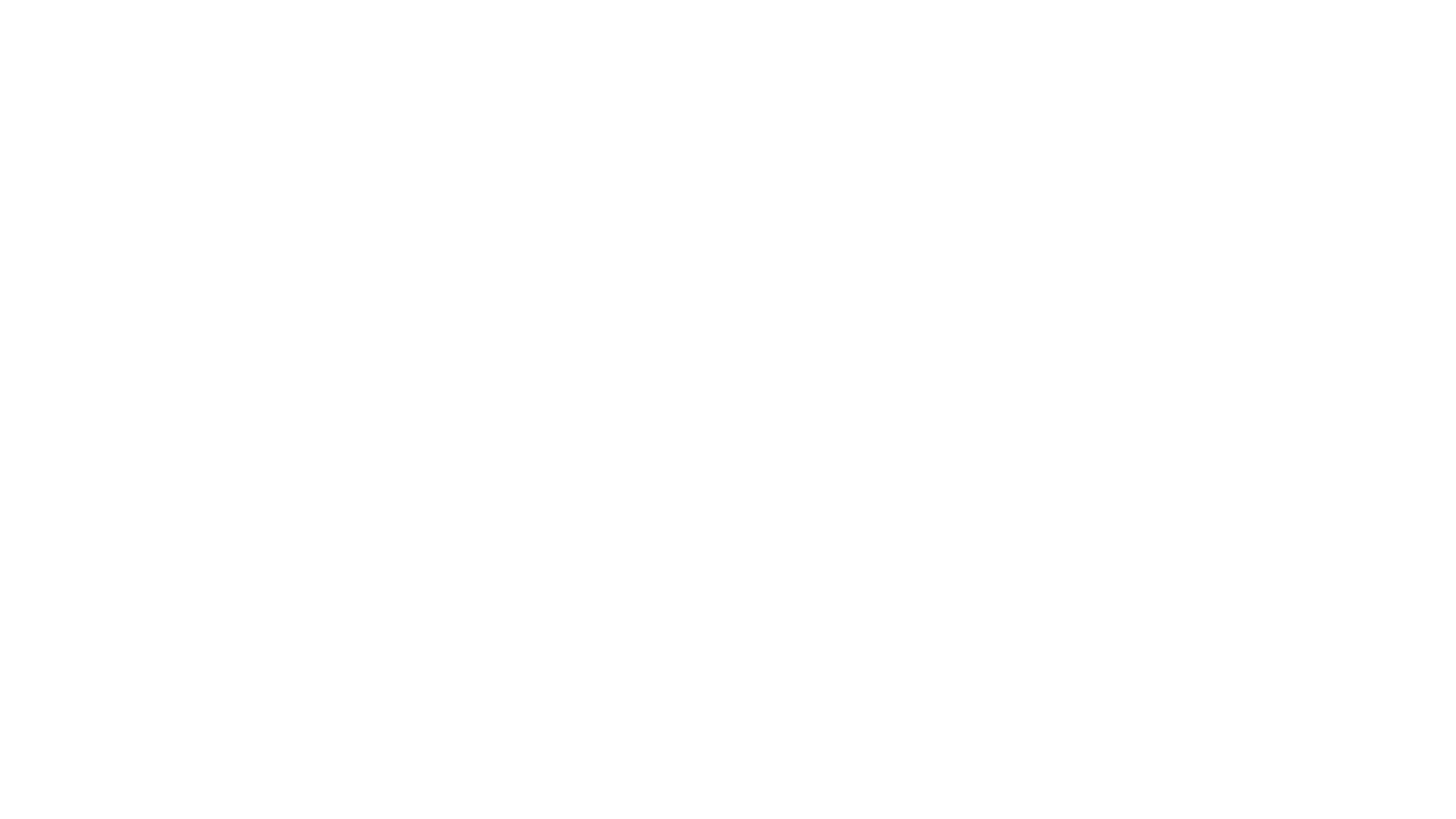 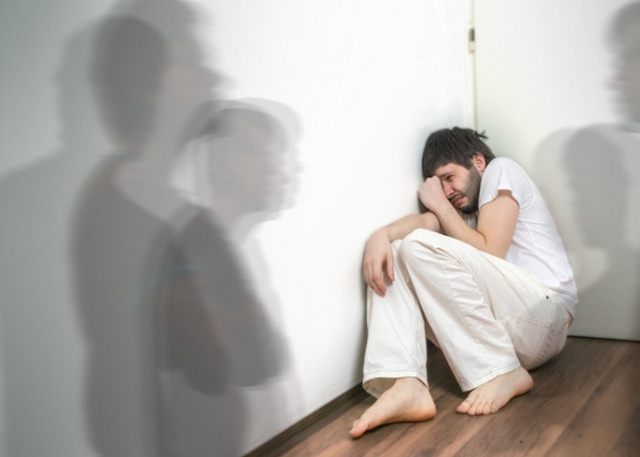 O BOLESTI
za bolest ne postoji krivac
složena bolest za koju nije poznat uzrok
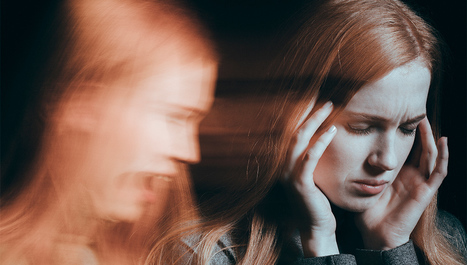 kemijski i strukturni poremećaj mozga
mogući uzrok  nasljeđivanje gena
češće se pojavljuje među krvnim srodnicima
relaps bolesti najuspješnije se sprječava stalnim uzimanjem lijekova, uz redovite kontrole psihijatra
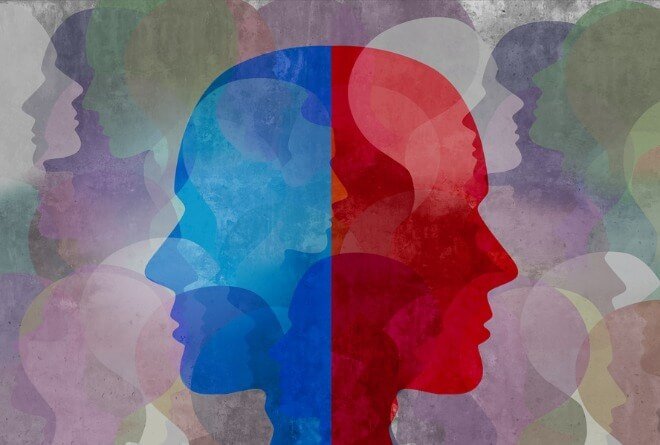 SIMPTOMI
POZITIVNI 
sumanute ideje
poremećaji mišljenja
halucinacije
katatonija
NEGATIVNI 
apatija
emocionalna tupost
KOGNITIVNI 
smetnje pozornosti
poremećaji pamćenja
apstraktna mišljenja
AFEKTIVNI
gubitak emocionalne topline
anhedonija
avolucija
jedan od prvih znakova bolesti  zanemarivanje školskih obveza ili obavljanje obveza u radnoj sredini
napredovanjem bolesti dolazi do psihoze (pogrešno prepoznavanje stvarnosti)
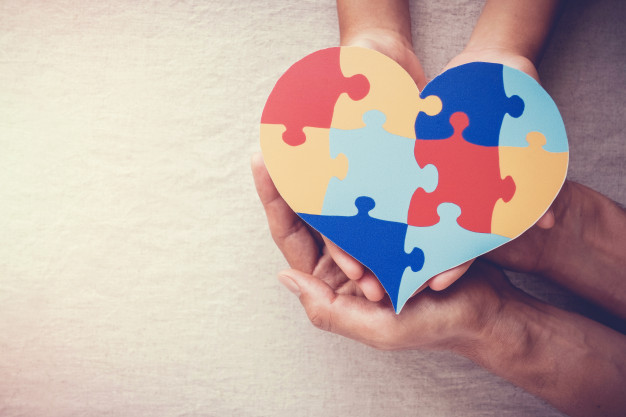 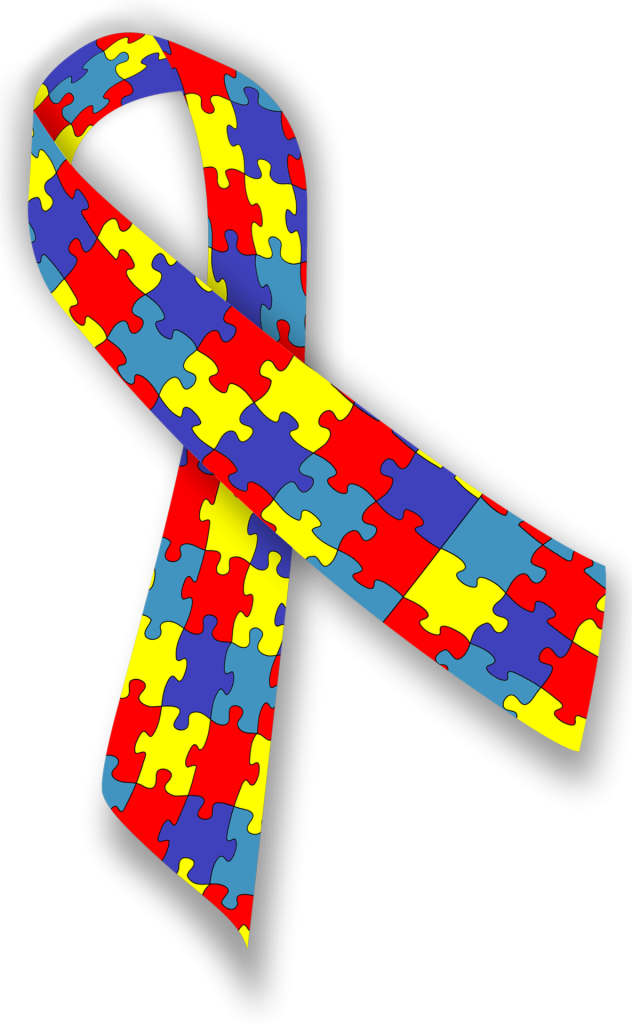 4. POREMEĆAJI IZ SPEKTRA AUTIZMA (PAS)
složeni neurorazvojni poremećaj koji zahvaća sve aspekte ličnosti
teško sklapanje vida, sluha i osjećaja u smislenu cjelinu
ponekad se javlja u kombinaciji s drugim poteškoćama
traje cijeli život, a razvija se nakon 16-18 mjeseci života
djeca s autizmom izgledaju kao i sva ostala djeca, ali imaju znatne životne teškoće
rano prepoznavanje i intervencija  značajno poboljšanje životnog ishoda
KAKO PREPOZNATI AUTIZAM?
utvrđivanje autizma  Creakova skala
RAZUMJETI AUTIZAM
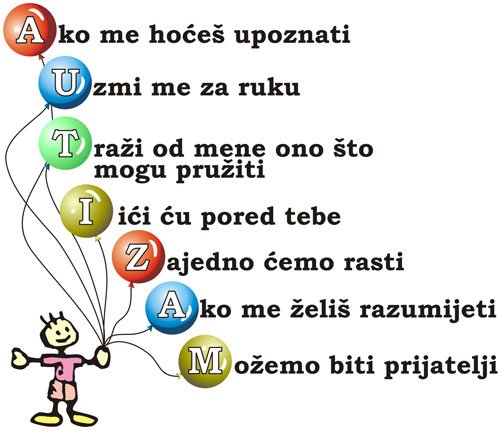 doživljavanje svijeta na drugačiji način
izrazito emotivne osobe
ništa agresivniji od prosječnih ljudi
iznimno dobri radnici, zadatke odrađuju s više predanosti
autist-savant  autistična osoba s talentom, majstor u sitnicama
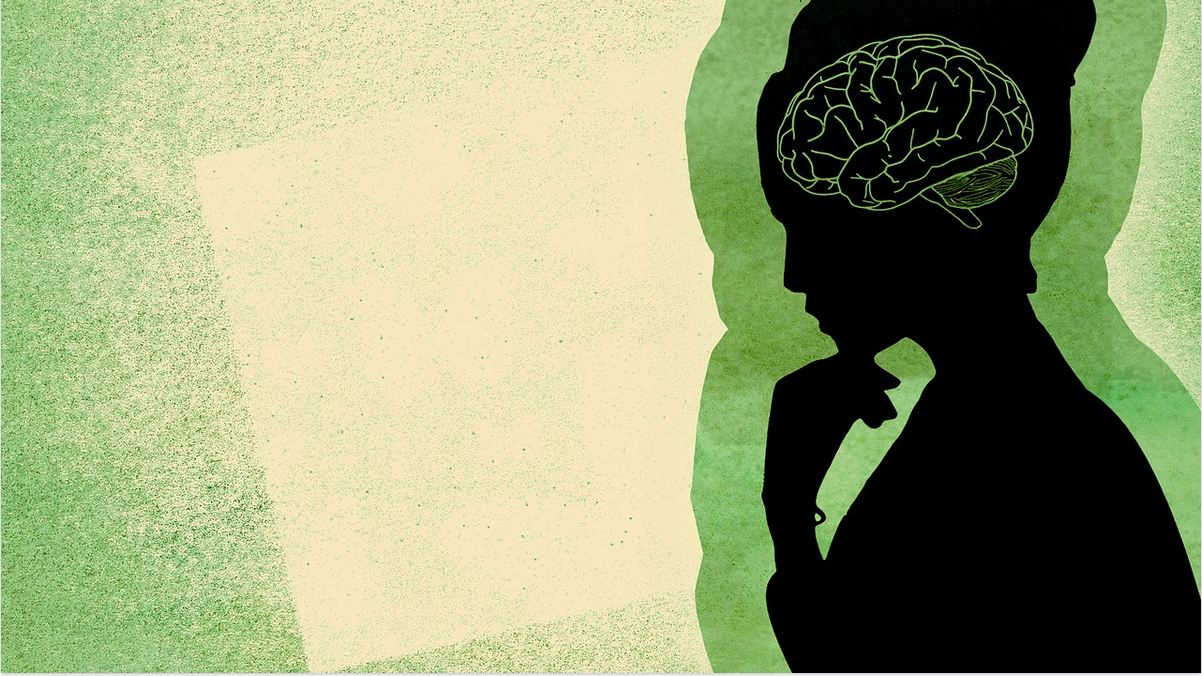 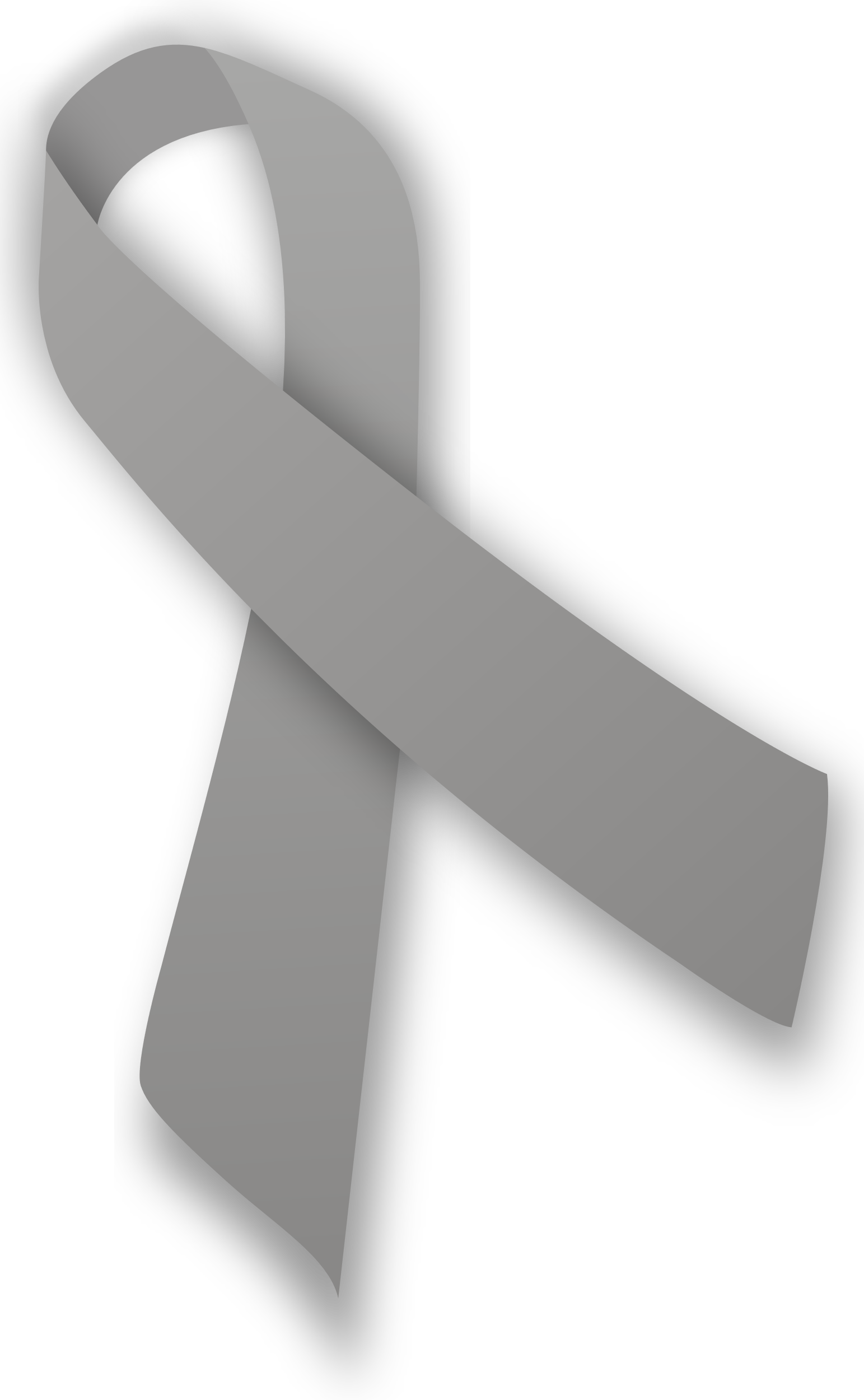 5. POREMEĆAJI U PONAŠANJU (PUP)
sva ponašanja koja ometaju dijete u redovnom funkcioniranju
mogu biti štetna i opasna za pojedinca i okolinu
nastaju kao posljedica nepovoljnih životnih uvjeta
razlikuju se aktivni i pasivni poremećaji
aktivni (eksternalizirani)  hiperaktivnost, nepažnja, neposlušnost, agresivnost
pasivni (internalizirani)  plašljivost, povučenost, depresija, lijenost, dosada
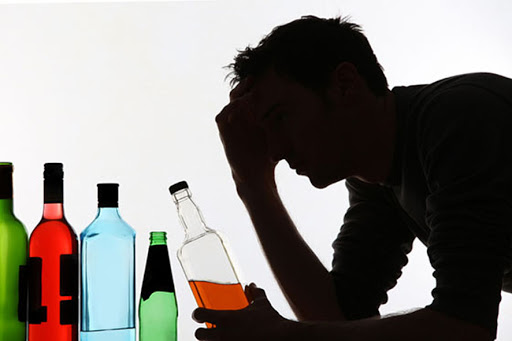 KAKO PREPOZNATI POZIV U POMOĆ?
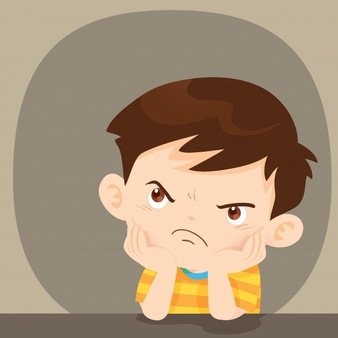 izostajanje s nastave
konzumiranje sredstava ovisnosti (droga, alkohol, pušenje)
vršnjačko nasilje (bullying i cyberbullying)
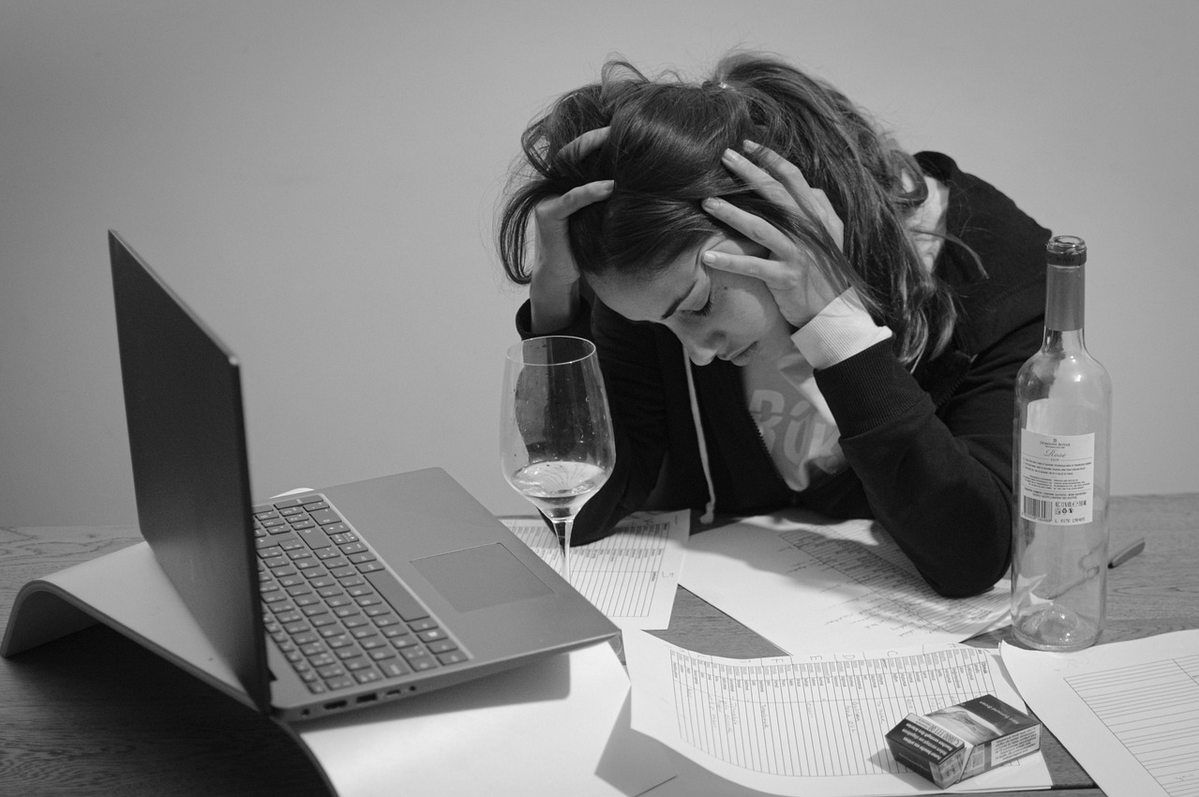 ostajanje vani unatoč zabrani roditelja, neposlušnost
skitnja i prosjačenje…
Ovakva ponašanja se moraju javiti više puta i trajati neko vrijeme kako bi se govorilo o poremećaju u ponašanju.
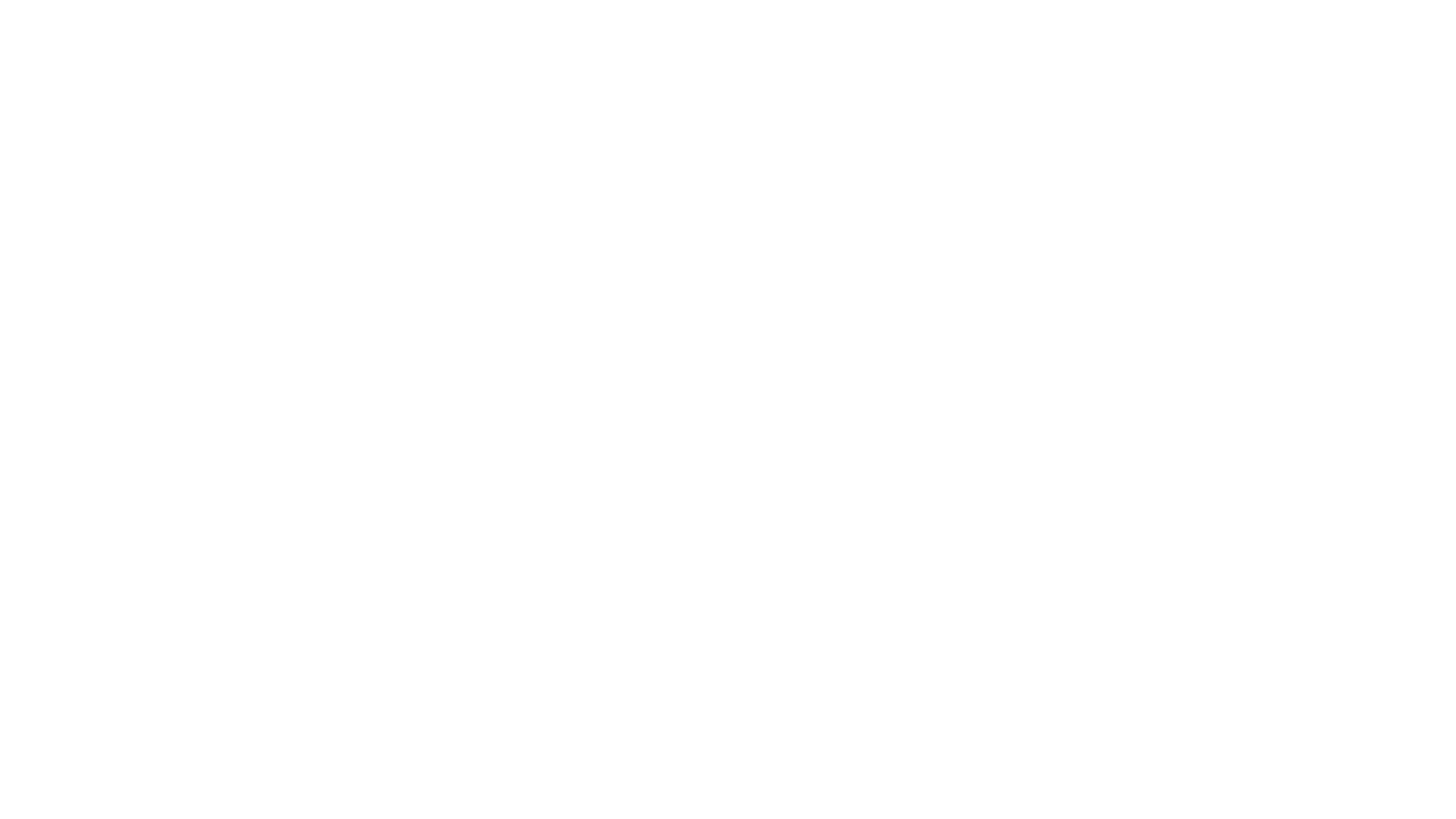 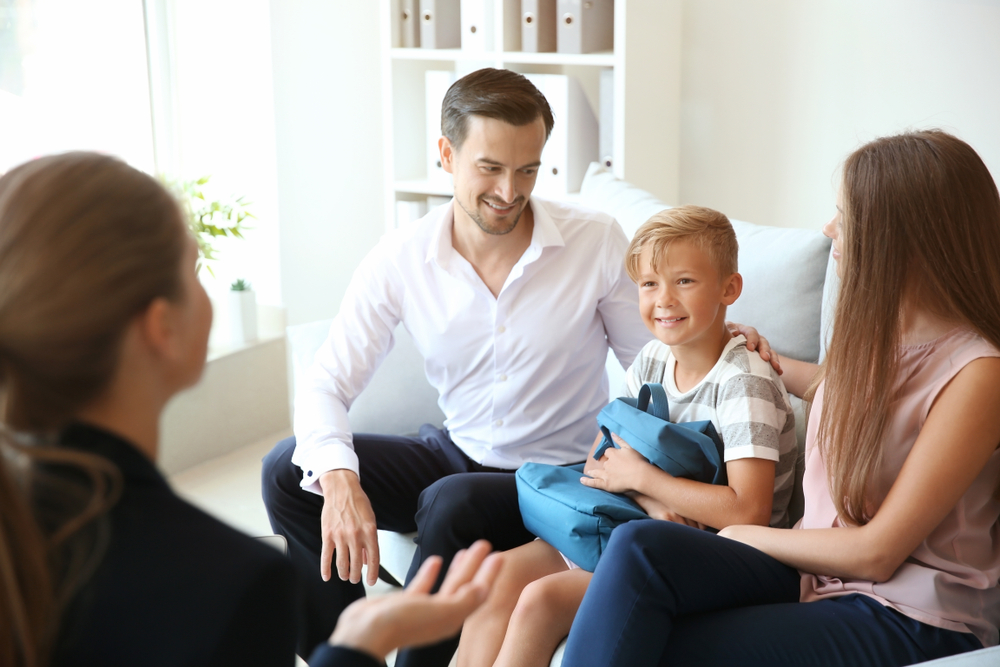 KAKO POMOĆI?
dogovaranje pravila ponašanja
dogovaranje posljedica unaprijed u slučaju nepoštivanja pravila
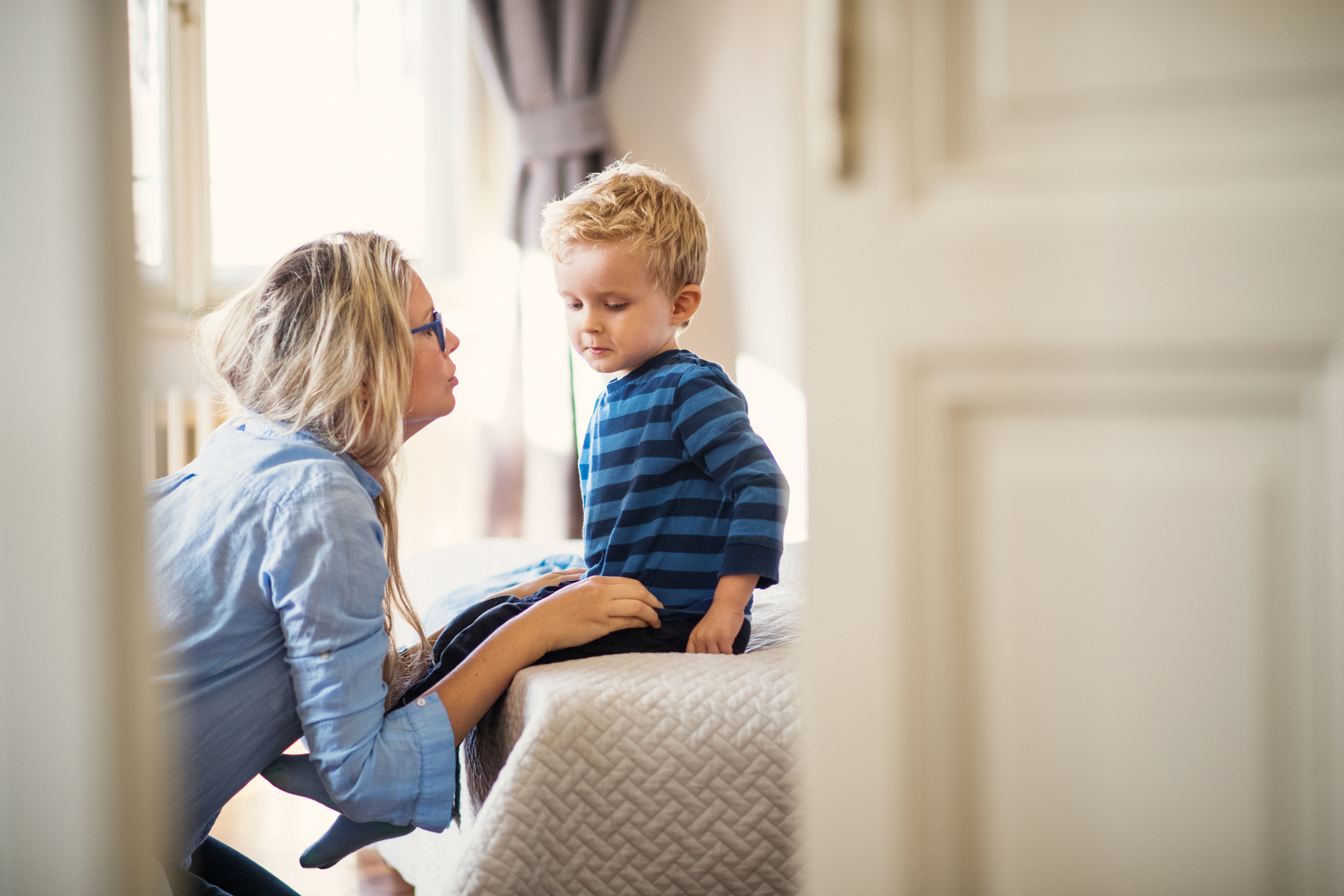 pravila i posljedice prilagoditi djetetovim potrebama, dobi i sposobnostima, ali i vlastitim mogućnostima kako bi bili ustrajni
izbjegavati fizičke i psihičke posljedice
razgovor
Ukoliko primijetite znakove poremećaja u ponašanju, potražite pomoć stručnjaka.
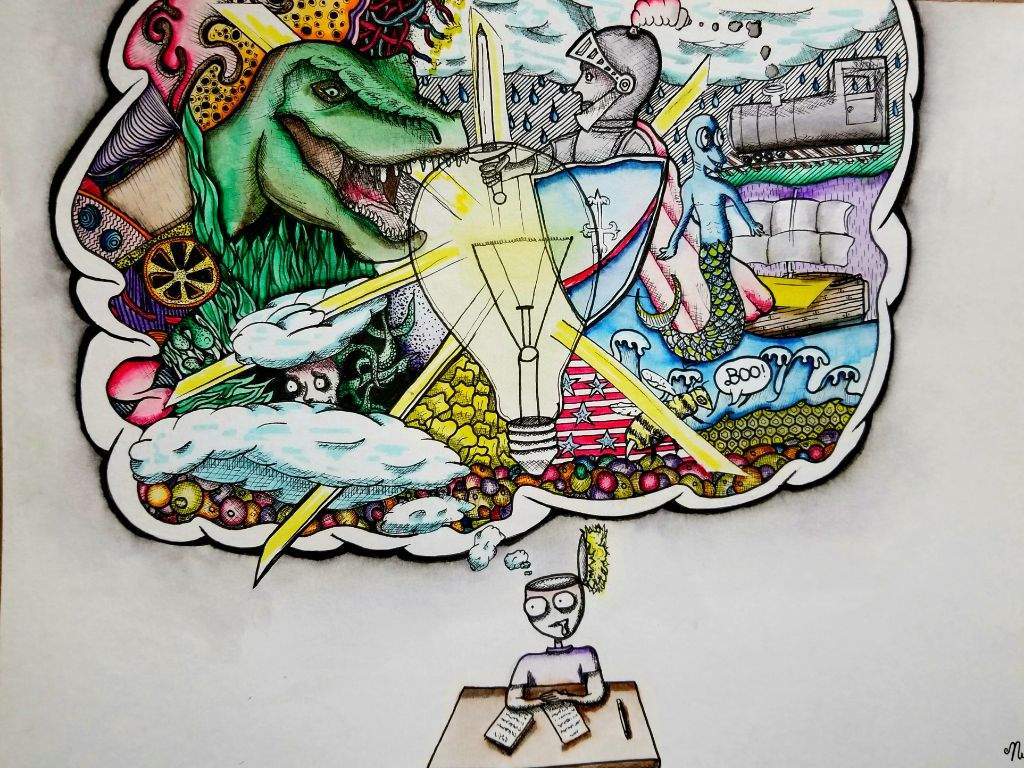 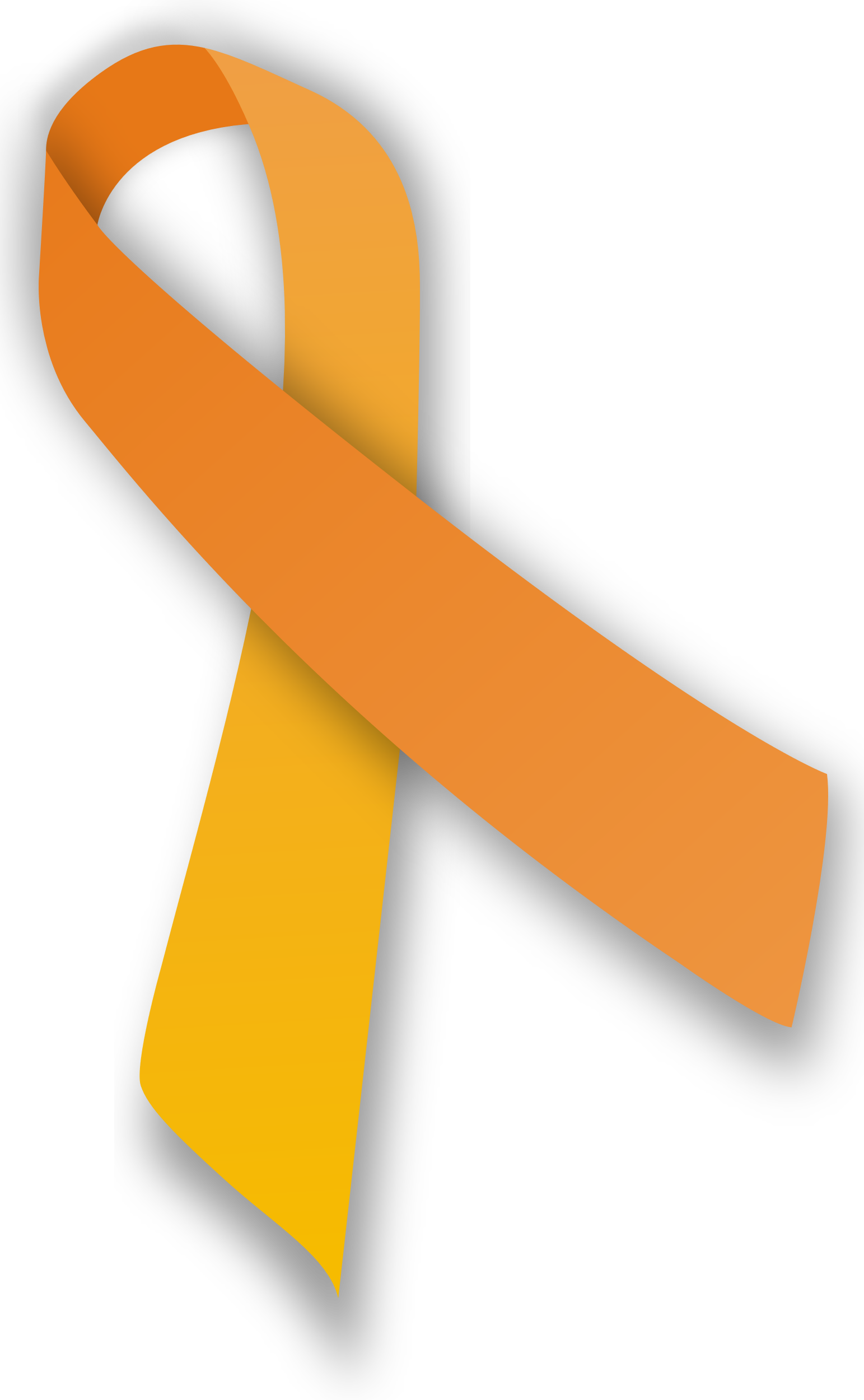 6. POREMEĆAJI AKTIVNOSTI I PAŽNJE (ADHD)
jedan od najčešćih poremećaja današnjice kod djece i odraslih
uzrok ADHD-a je nepoznat
često nestaje poslije puberteta, kod nekih ljudi ostaje za cijeli život
moguć uzrok  biološka osnova  nasljedna ili stečena
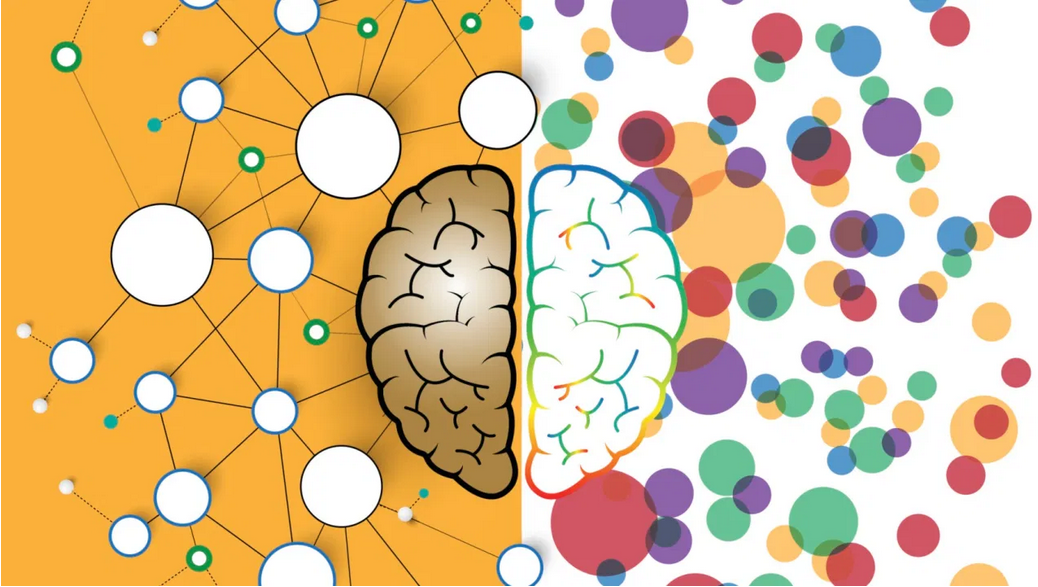 SIMPTOMI
POMANJKANJE PAŽNJE
najčešći simptom
nezainteresirani, nemarni
odlutaju u svojim mislima
IMPULZIVNOST 
brzopletost, nepromišljenost
problem s međuljudskim odnosima
nemogućnost duljeg zadržavanja posla ili pametne potrošnje novca
HIPERAKTIVNOST 
vole se vrpoljiti, penjati i trčati uokolo kada to nije prikladno
pričljivi, ne mogu mirno sjediti kraće vrijeme
nemirni, nervozni
A1
C1
B1
D1
E1
A2
B2
C2
D2
E2
C3
A3
B3
E3
D3
C4
A4
B4
D4
E4
B
C
D
E
A
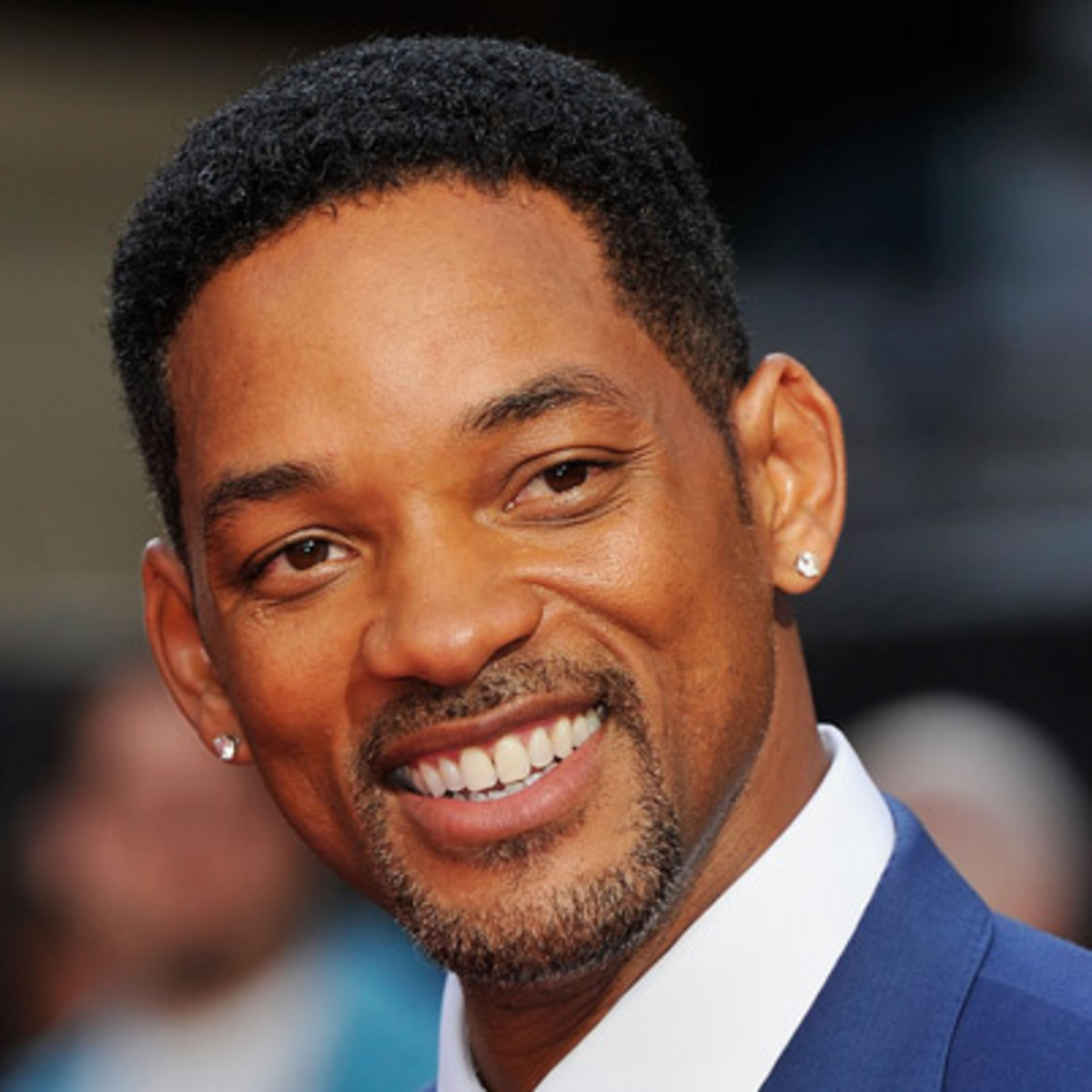 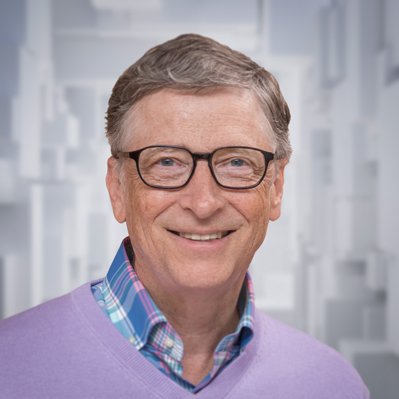 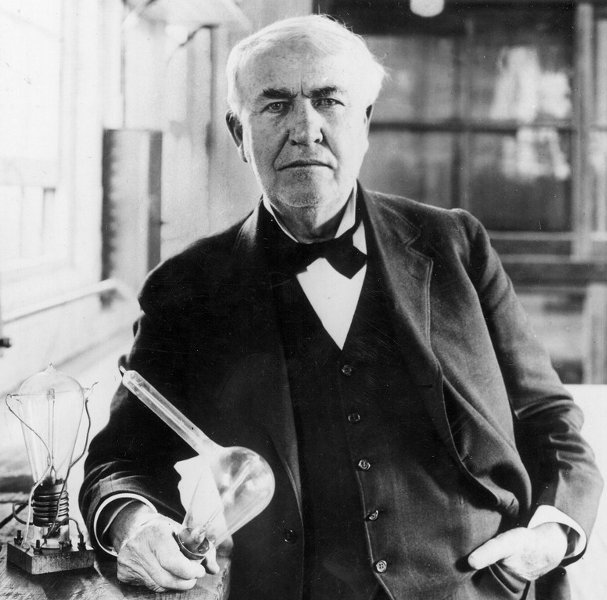 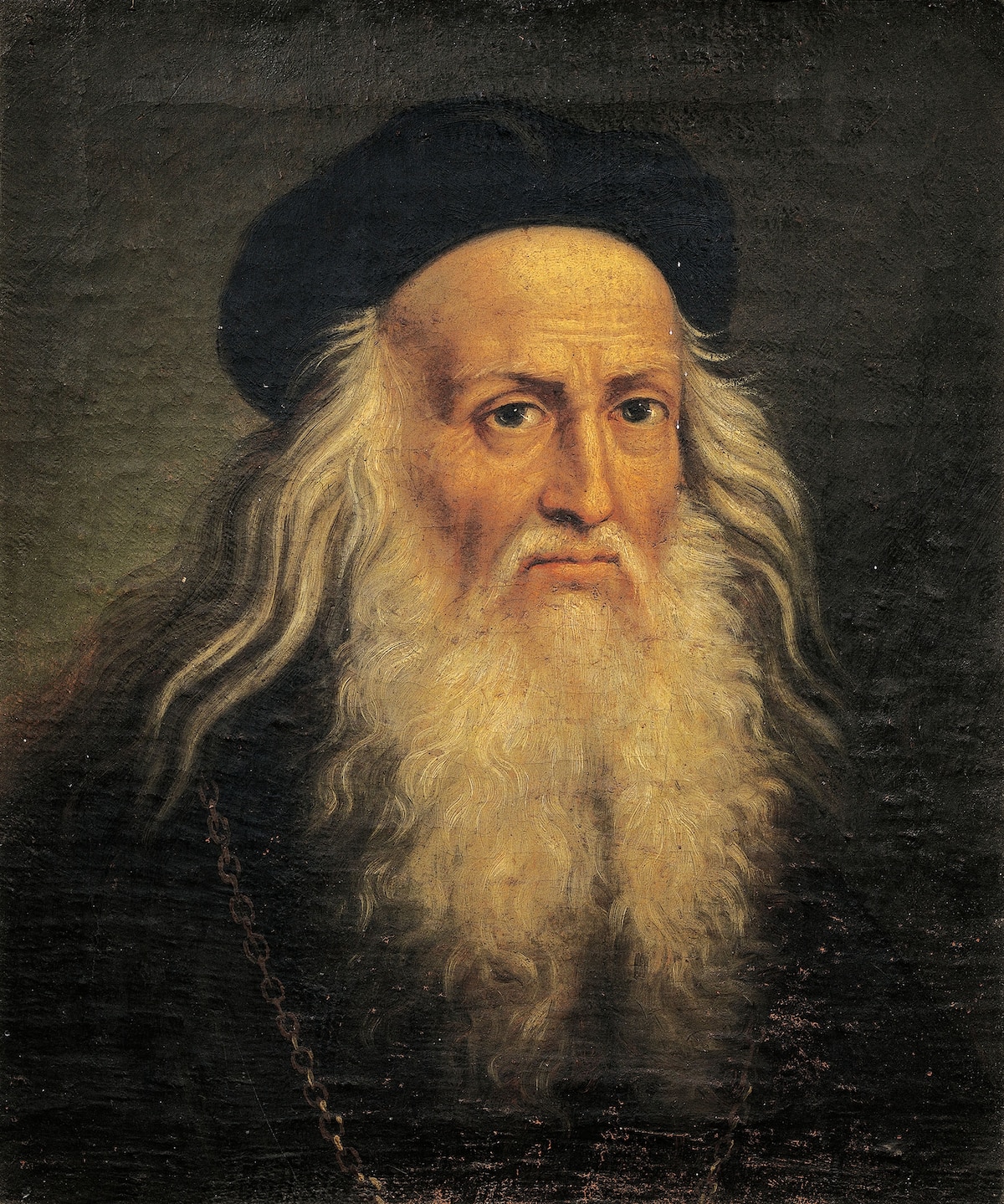 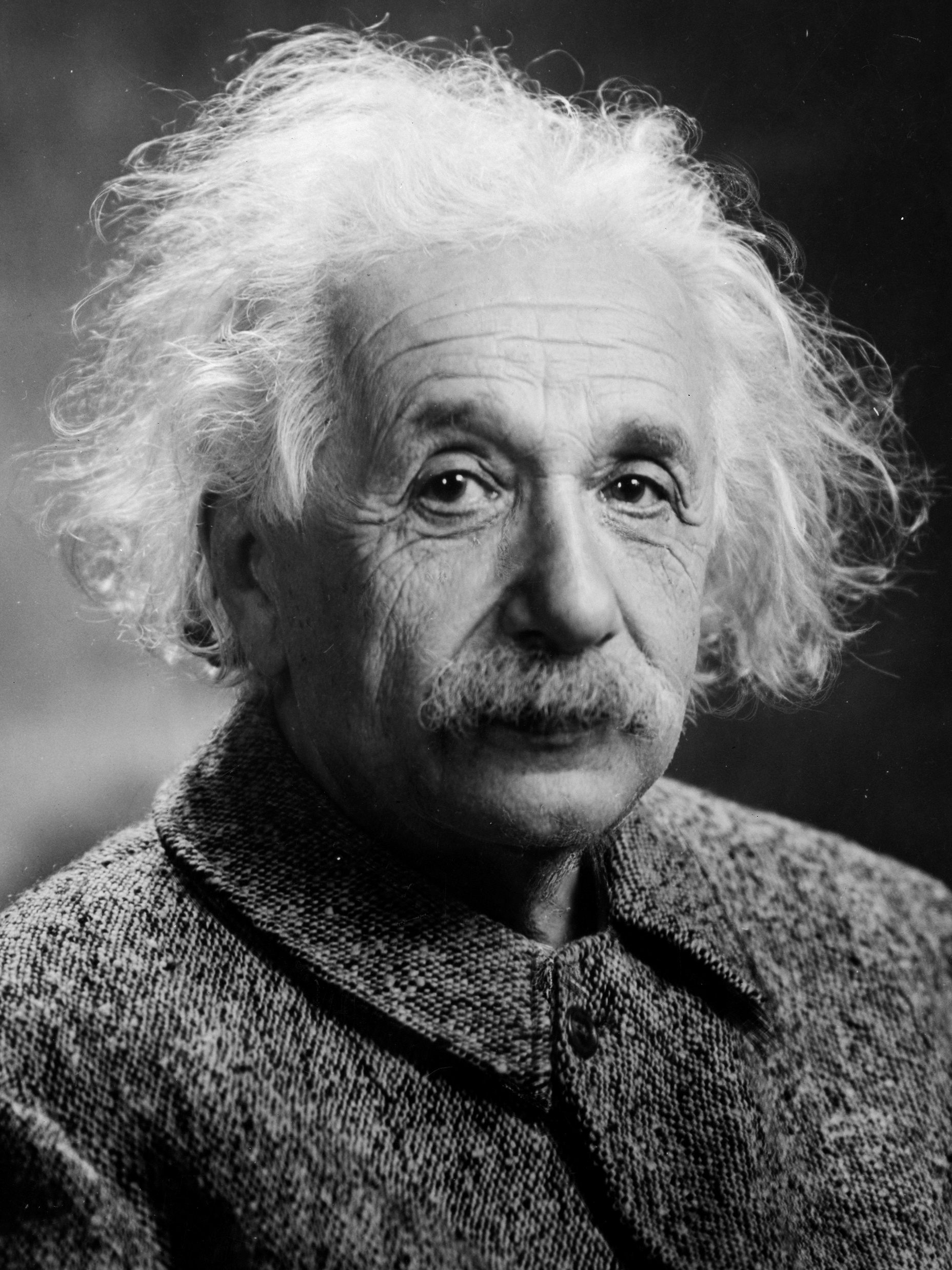 RJEŠENJE
Izradio: Dario Sonički
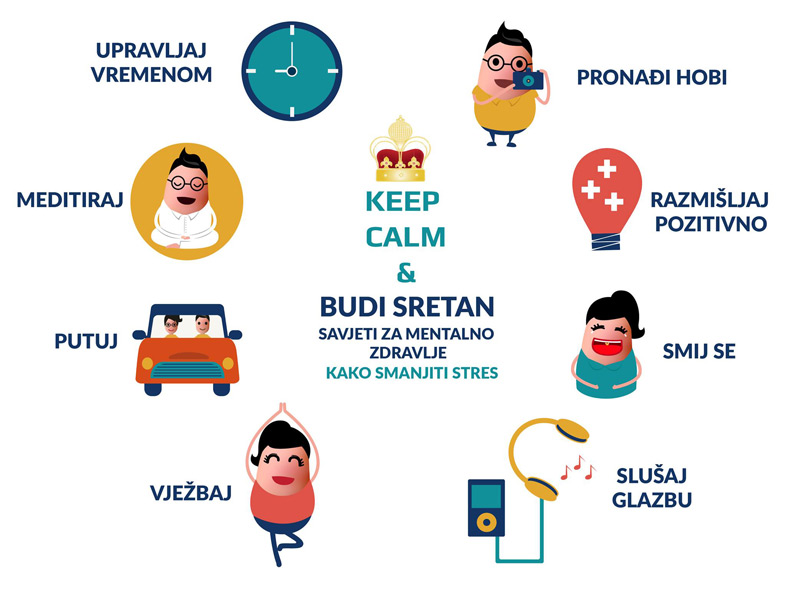 7. ZAKLJUČAK
brinimo jedni o drugima
razgovarajmo o svemu što nas muči
to je korak k boljem svijetu
Izvor: „AZRA+“ - Akademija za roditelje A+
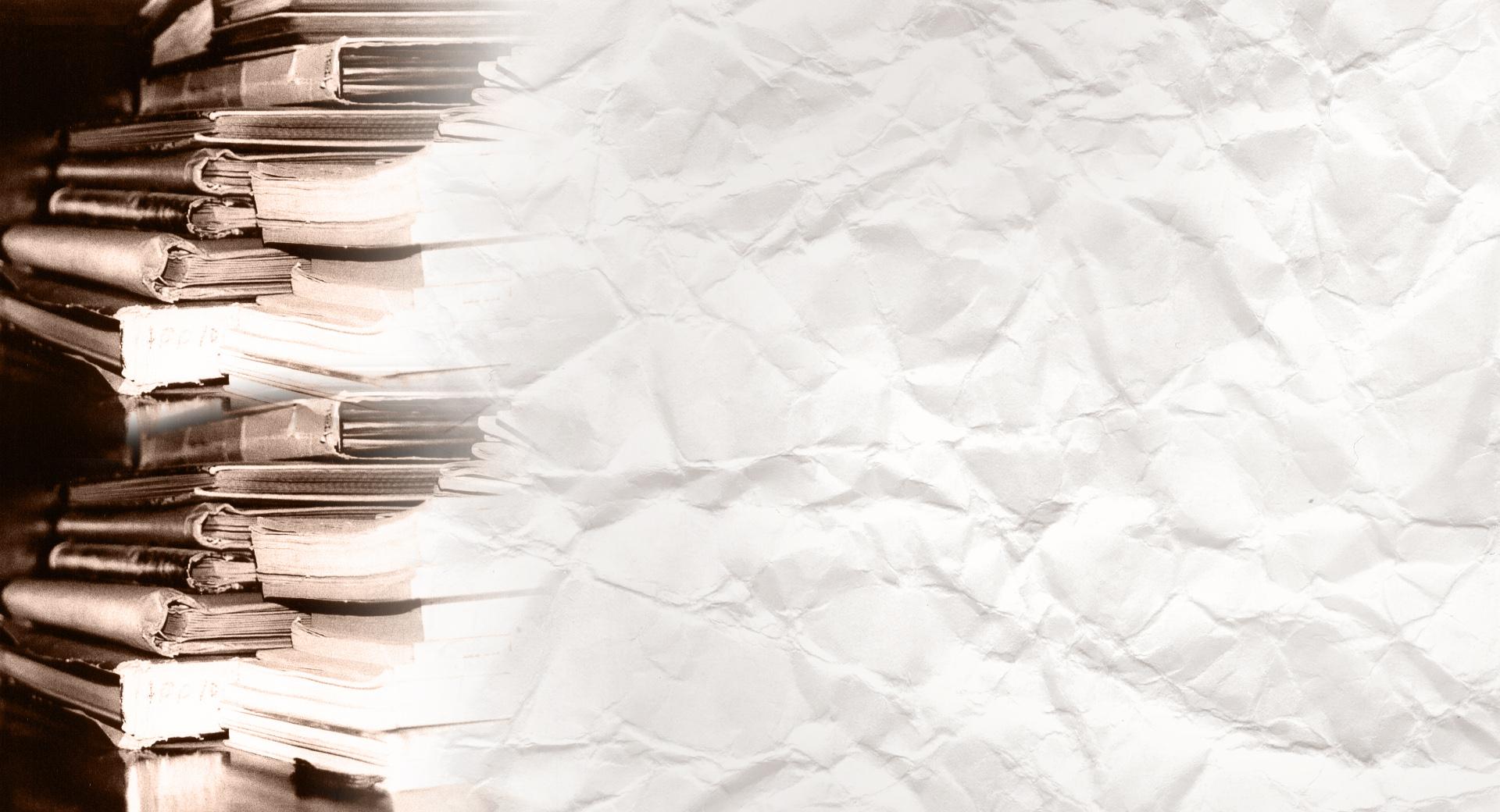 LITERATURA
ADHD: https://www.zdravi-grad-porec.hr/strucne-teme/adhd-kod-djece/       
Autizam: http://www.udruga-zvoncici.hr/autizam.html
Autizam – SUZAH: https://www.autizam-suzah.hr/autizam/
Kako prepoznati i liječiti poremećaje raspoloženja?: https://www.centarzdravlja.hr/zdrav-zivot/psihologija/kako-prepoznati-i-lijeciti-poremecaje-raspolozenja/ 
Odjel za mentalne poremećaje: https://www.hzjz.hr/sluzba-epidemiologija-prevencija-nezaraznih-bolesti/odjel-za-mentalne-poremecaje/ 
Poremećaji raspoloženja: https://krugovi.hr/poremecaji-raspolozenja/ 
Poremećaj hiperaktivnosti i deficita pažnje: https://roditelj.ba/2018/11/05/poremecaj-hiperaktivnosti-i-deficita-paznje-attention-deficit-and-hyperactivity-disorder-adhd/ 
Poremećaji u ponašanju: http://www.czss-djakovo.hr/dokumenti/Poremecaji%20u%20ponasanju.pdf 
Razumjeti shizofreniju: https://www.plivazdravlje.hr/aktualno/clanak/8986/Razumjeti-shizofreniju.html 
(Izvorima je pristupljeno 10. 4. 2021.)
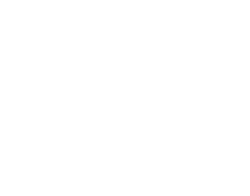 Ako počnemo biti iskreni prema svojoj boli, ljutnji i nedostacima, umjesto da se pretvaramo da ih nema, onda ćemo možda ostaviti svijet boljem mjestu nego što smo ga pronašli.
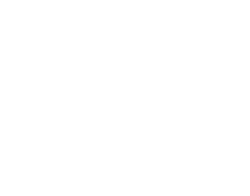 - Russell Wilson
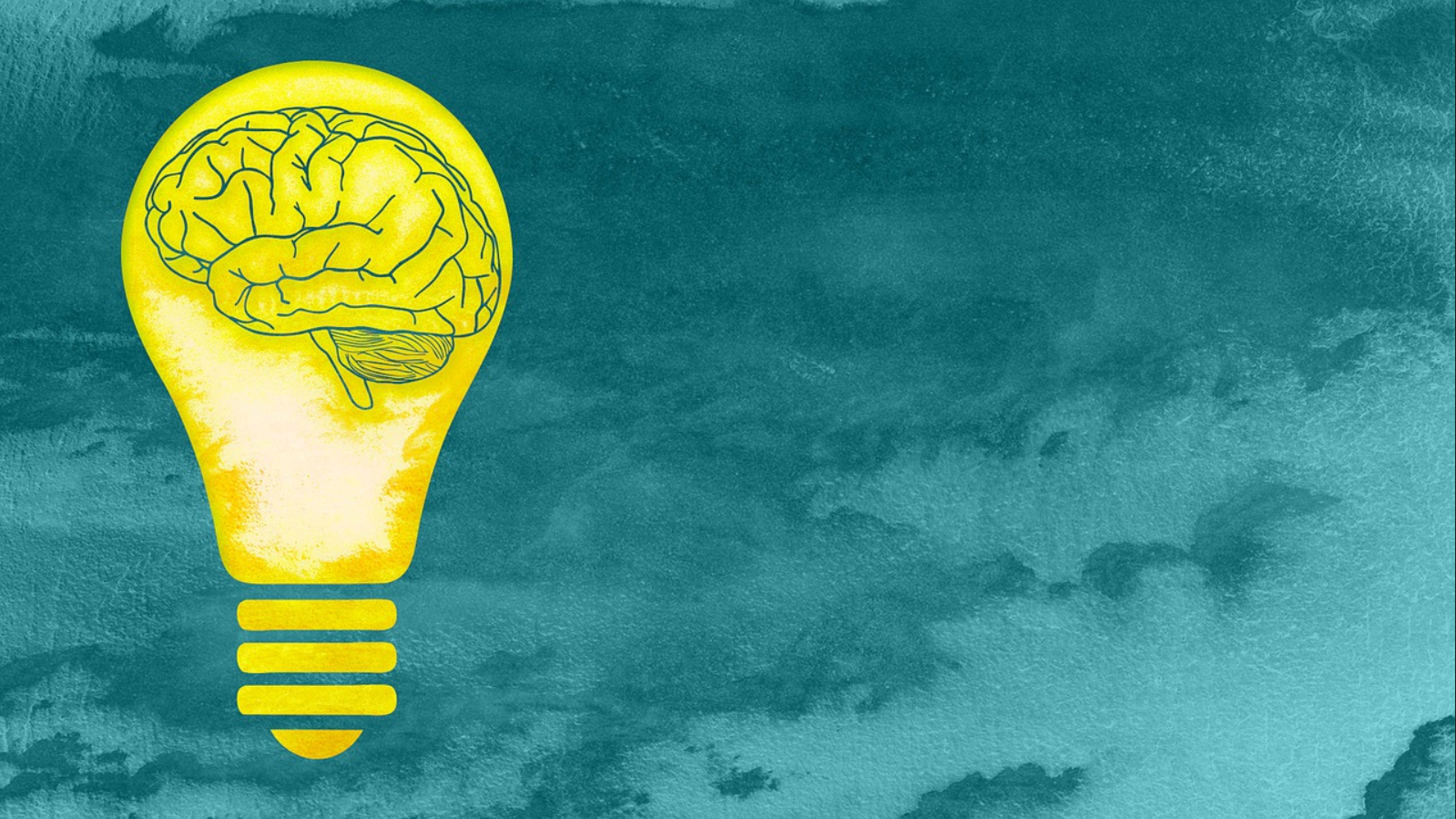 Hvala na pozornosti!
#StopTheStigma